Session: 2018- 2019
CORRESPONDING PHOTOS WITH EVENT NAME:
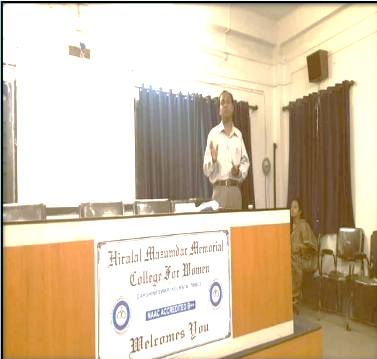 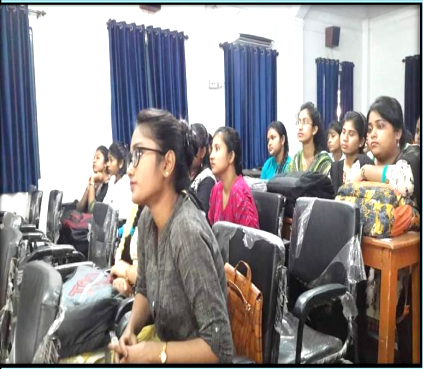 Extension Lecture by Dr. Iqbal Sultan